A Primer on Natural Hazard Risk
PSS – 6th December 2018
Tom Smith
Introduction
Natural hazards: bad
Statistics: good
Want to understand the rick pose to us by the rarest and most extreme natural hazards
Typical question “What’s the largest flood which we might expect to see (or exceed) in a 100-year period?”
This is known as the 100-year flood
Issue is that we haven’t been making records of natural events long enough to have accurate estimates!
A Primer on Natural Hazard Risk  |  Tom Smith  |  6th December 2018  |  PSS
Natural Hazard Risk Visualisation (Flooding)
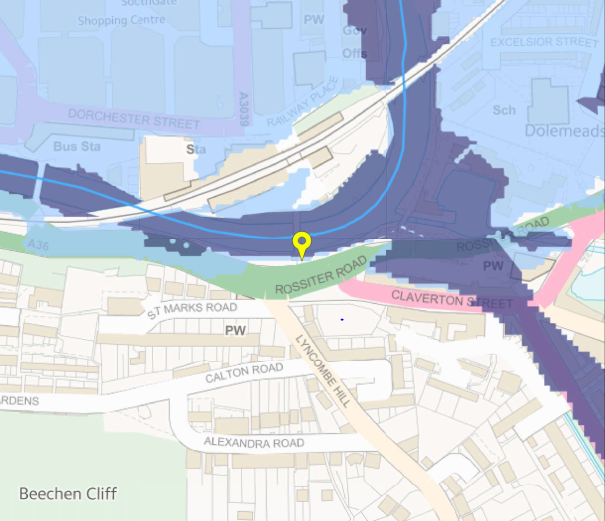 Flood map for near Bath Spa train station
Shows extent of 100- and 1000-year floods
No idea of the uncertainties involved   ¯\_(ツ)_/¯
A Primer on Natural Hazard Risk  |  Tom Smith  |  6th December 2018  |  PSS
Exceedance Probabilities and Return Periods
For a natural hazard, the T-year event is the event where the average time between occurrence is T years
It has a probability 1/T of happening, or being exceeded, in any given year
Also has a probability 1 – (1 – (1/T))^k of happening at least once in a k-year period
A Primer on Natural Hazard Risk  |  Tom Smith  |  6th December 2018  |  PSS
Types of Data
Typically we only care about the extremes
Block Maxima
Split data into sequential blocks
Take maximum of each block – fit model to these
E.g. Annual Maxima (AMAX)
Peaks-Over-Threshold (POT)
Fit model to all events which exceed a defined threshold
A Primer on Natural Hazard Risk  |  Tom Smith  |  6th December 2018  |  PSS
Standard Distributions for Extremes
Generalised Logistic (GLO)
Generalised Extreme Value (GEV)
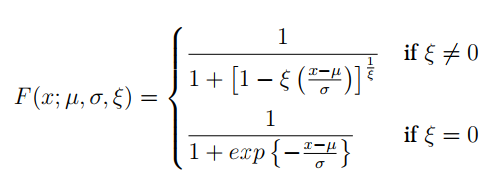 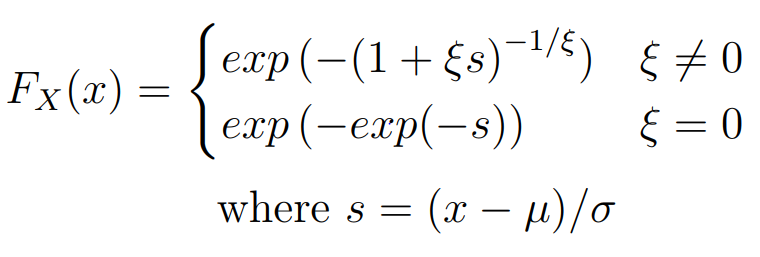 Empirically motivated
Theoretically motivated
Encompasses Gumbel, Weibull, and Fréchet distributions
Recommended for UK annual maxima
Other choices include Generalised Pareto, Generalised Log-Normal, Kappa, many more…
A Primer on Natural Hazard Risk  |  Tom Smith  |  6th December 2018  |  PSS
Why aren’t annual maxima GEV?
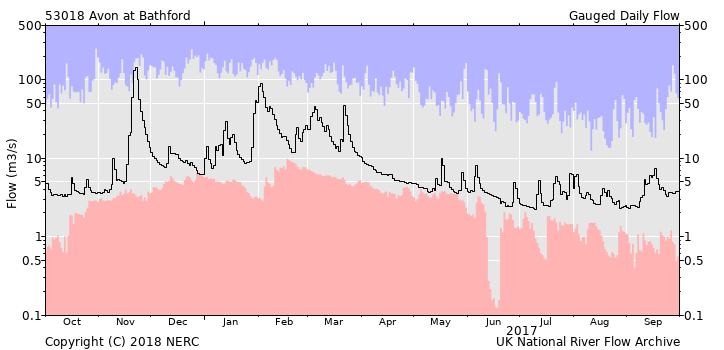 Daily flow rates are not stationary
Asymptotic result – finite data
Despite this, GEV usually quite good
A Primer on Natural Hazard Risk  |  Tom Smith  |  6th December 2018  |  PSS
GLO: A Closer Look
ξ = -1 is Generalised Pareto
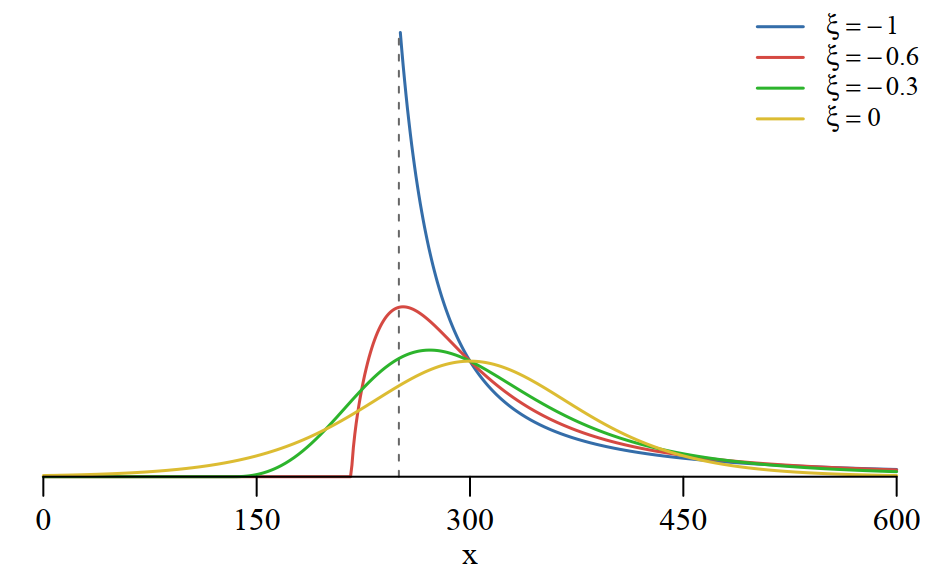 Usual asymptotic properties of MLEs might not apply!
A Primer on Natural Hazard Risk  |  Tom Smith  |  6th December 2018  |  PSS
Estimating the 20-year flood
In practice, done through analytical or numerical inversion of the CDF
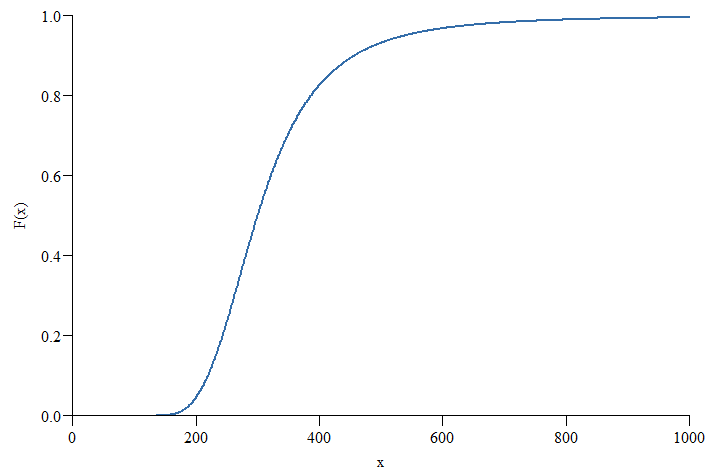 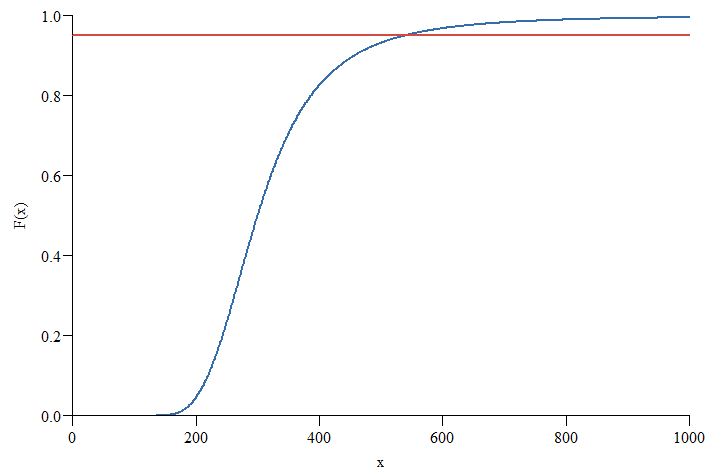 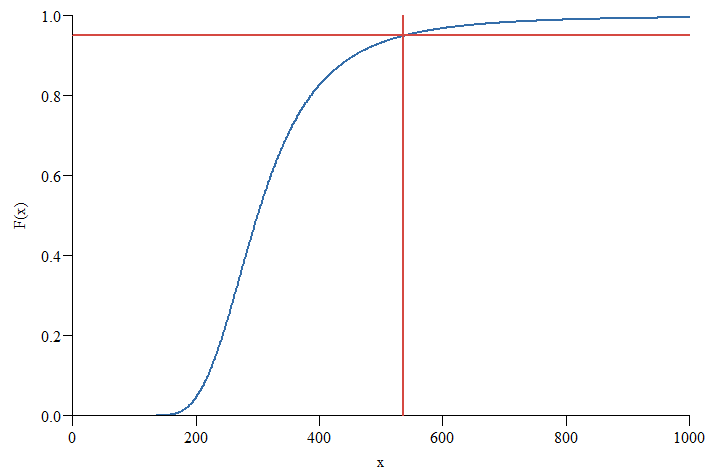 For a GLO distribution:
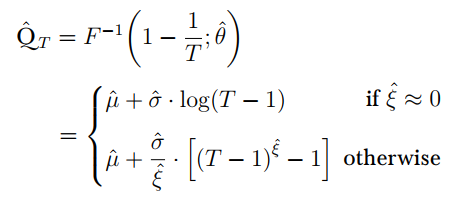 A Primer on Natural Hazard Risk  |  Tom Smith  |  6th December 2018  |  PSS
Parameter Estimation for Block Maxima
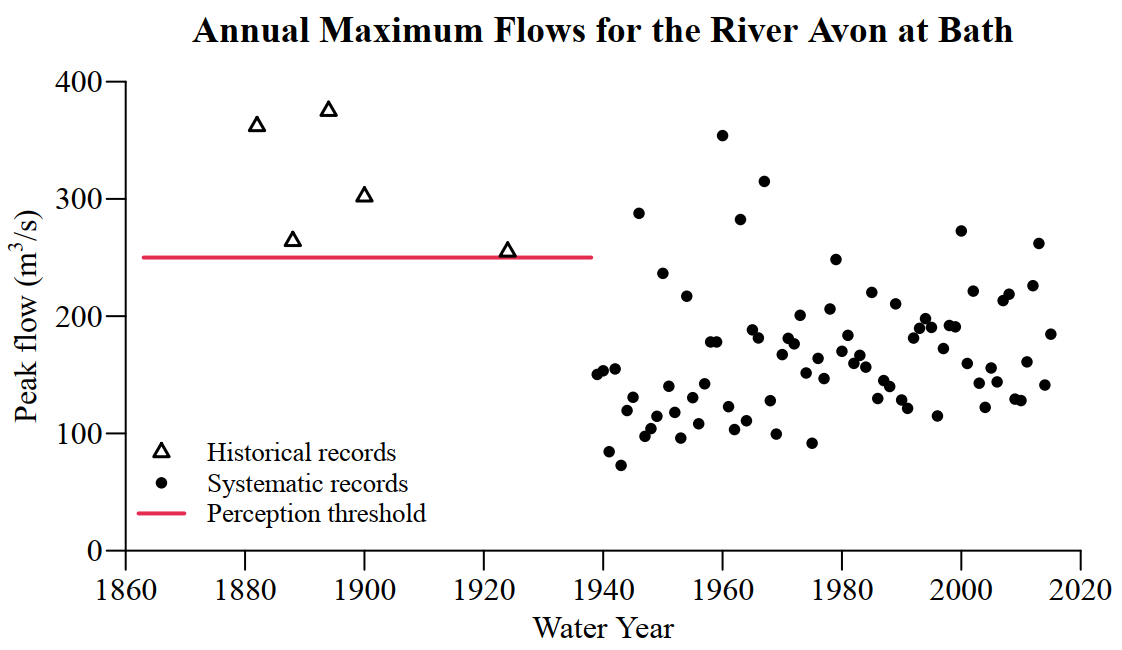 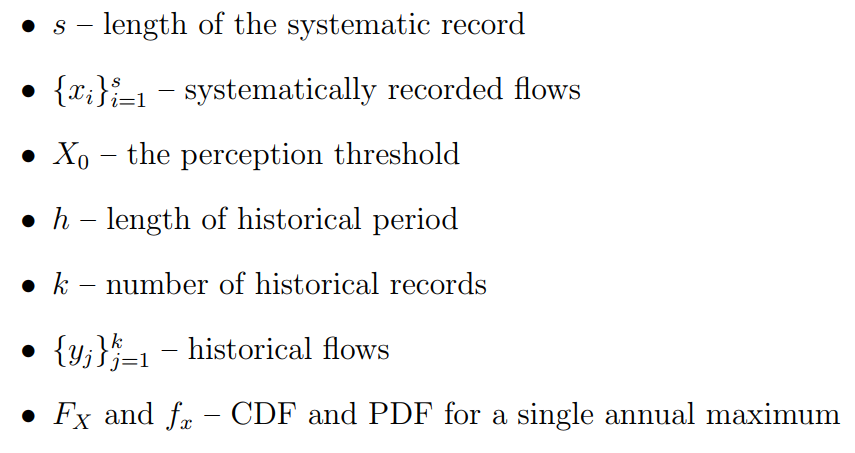 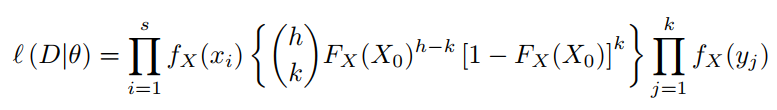 Systematic record
Historical flood magnitude
A Primer on Natural Hazard Risk  |  Tom Smith  |  6th December 2018  |  PSS
Return Curves (aka Flood Frequency Curve)
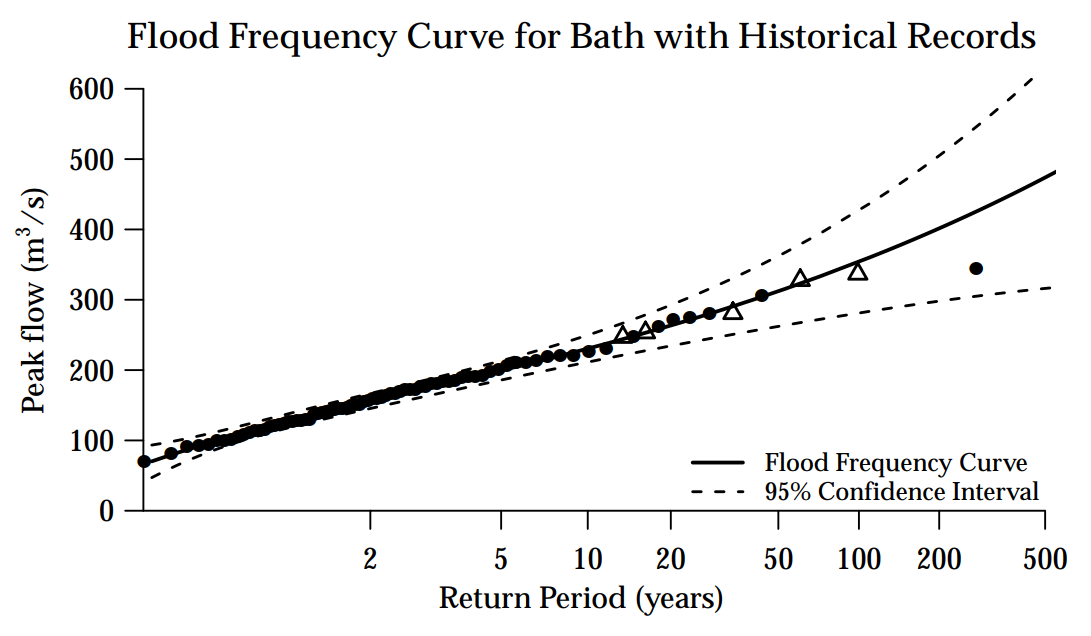 A Primer on Natural Hazard Risk  |  Tom Smith  |  6th December 2018  |  PSS
The Poisson-Pareto Model
Events arrive as a Poisson Process
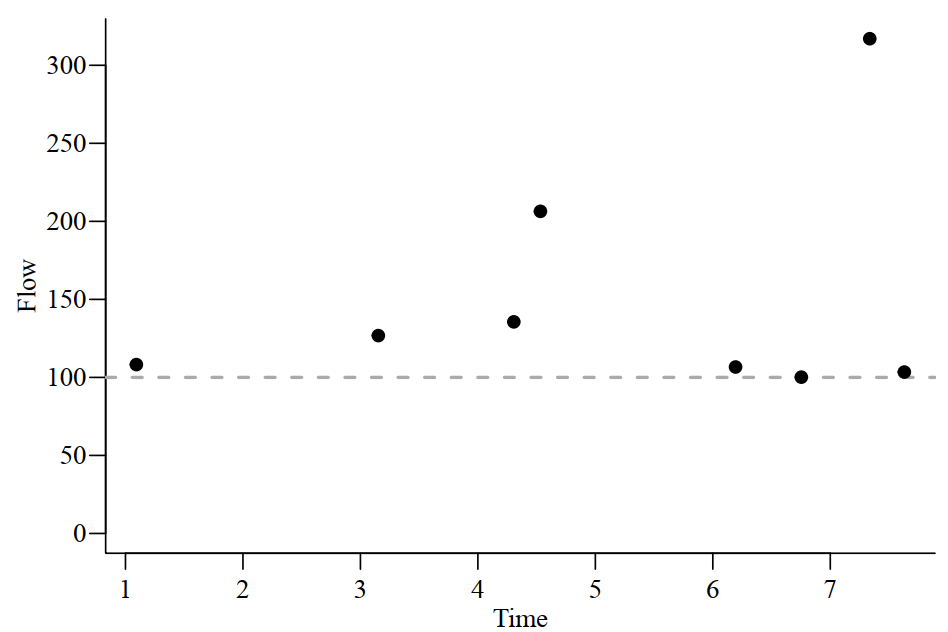 Exceedances are iid GPD
Change of threshold – still GPD
Applications: Volcanism, Earthquakes, River flow…
A Primer on Natural Hazard Risk  |  Tom Smith  |  6th December 2018  |  PSS
Modelling Damages
Can use a Damage Function D(q) which related event magnitude q to its expected damages

How to choose this function is not obvious…
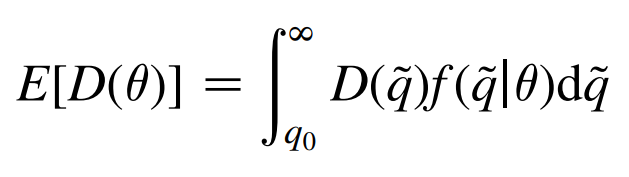 A Primer on Natural Hazard Risk  |  Tom Smith  |  6th December 2018  |  PSS
Complication: Under-recording
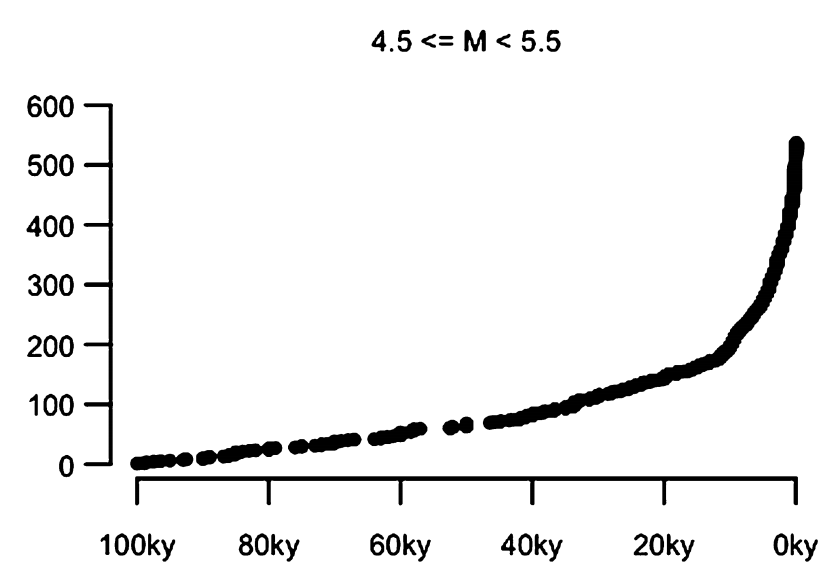 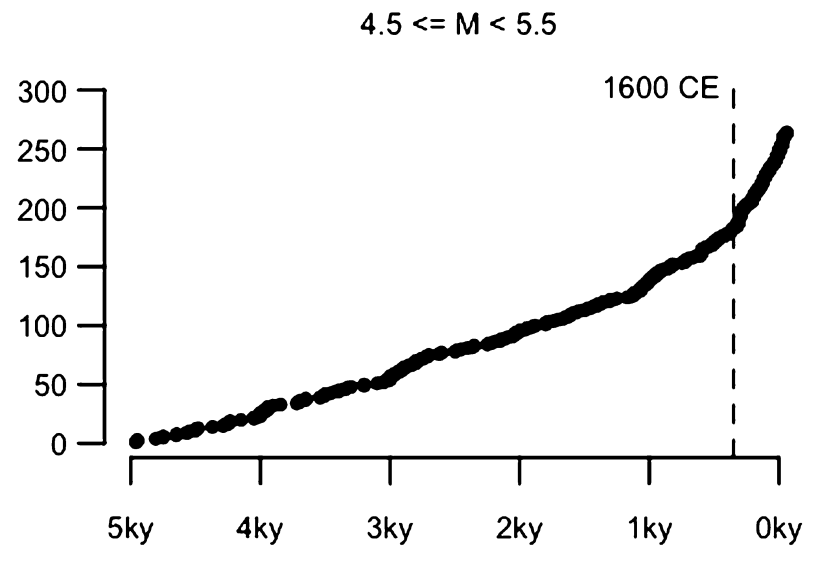 This subset modelled as Poisson-Pareto
Suitable for data-rich processes
Images: J. Rougier et al. (2018) Earth and Planetary Science Letters 482:621–629
A Primer on Natural Hazard Risk  |  Tom Smith  |  6th December 2018  |  PSS
Complication: Non-Stationarity
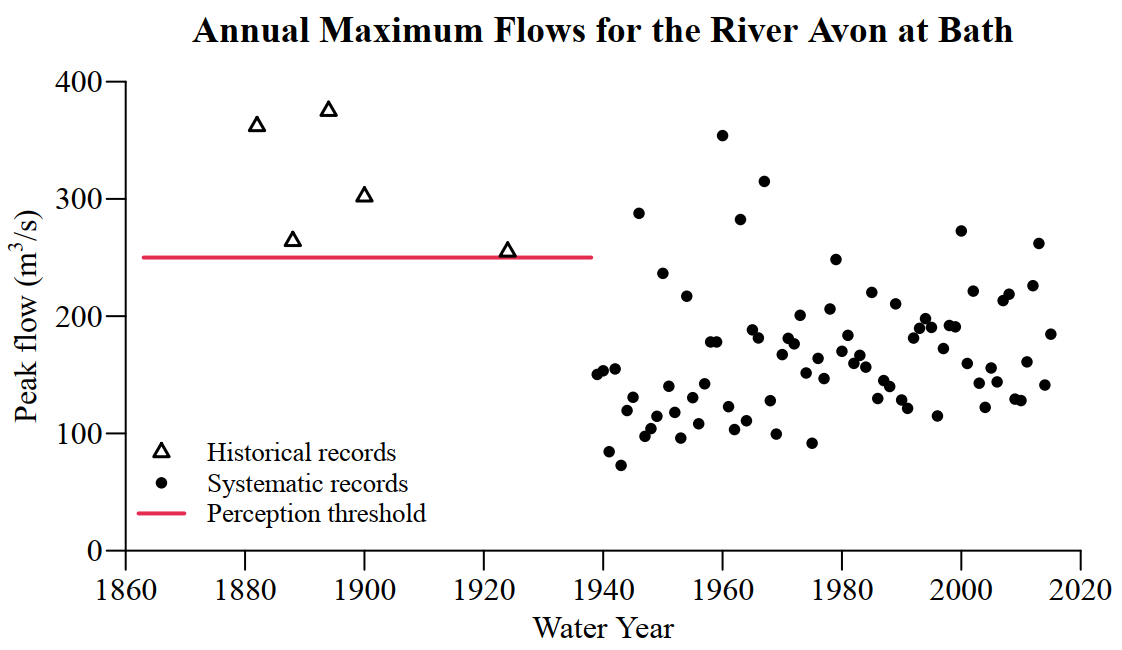 Systematic increase in flood magnitudes mean we’re under-prepared for the future
Particularly important if including historical data
What is a 100-year event in a non-stationary world?
A Primer on Natural Hazard Risk  |  Tom Smith  |  6th December 2018  |  PSS
Other Complications
Independence?
Estimation of nuisance parameters??
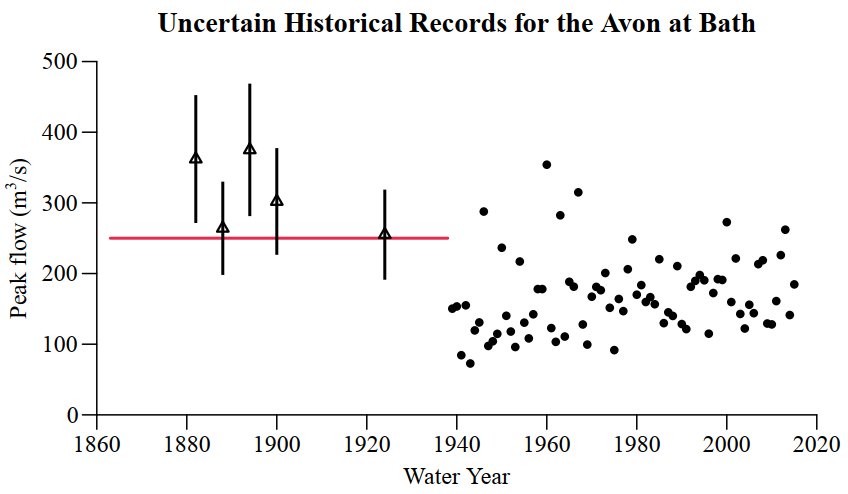 Measurement uncertainty???
A Primer on Natural Hazard Risk  |  Tom Smith  |  6th December 2018  |  PSS
References
Coles, S. G. (2001). An Introduction to Statistical Modeling of Extreme Values. Springer Series in Statistics. Springer, London, UK.

Reis, D. S. and Stedinger, J. R. (2005). Bayesian mcmc flood frequency analysis with historical information. Journal of Hydrology, 313(1):97–116

J. Rougier et al. (2018). The global magnitude–frequency relationship for large explosive volcanic eruptions. Earth and Planetary Science Letters 482:621–629
A Primer on Natural Hazard Risk  |  Tom Smith  |  6th December 2018  |  PSS